Provider webinar  November 2021
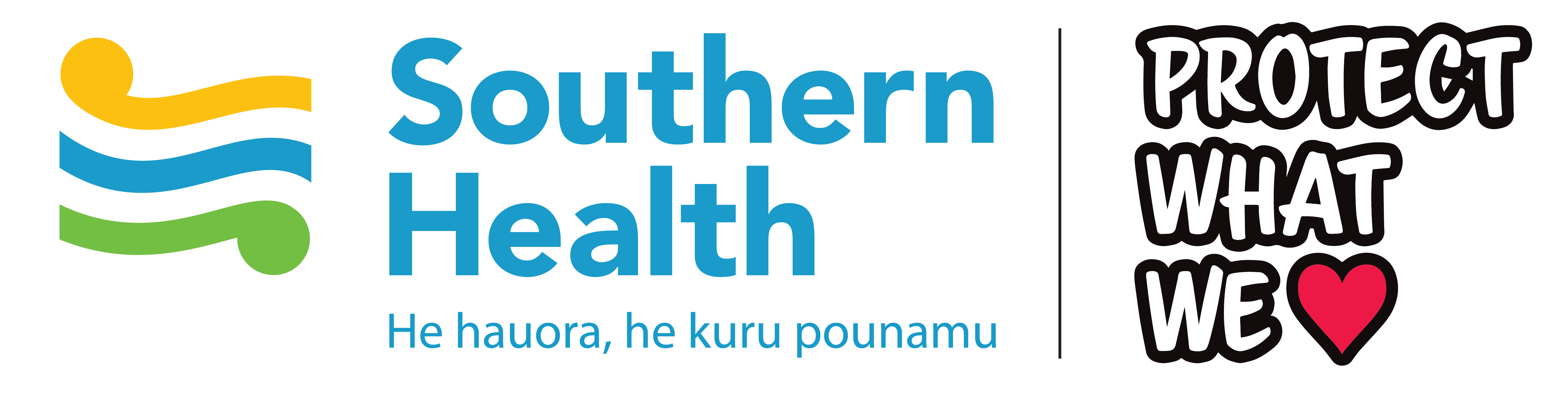 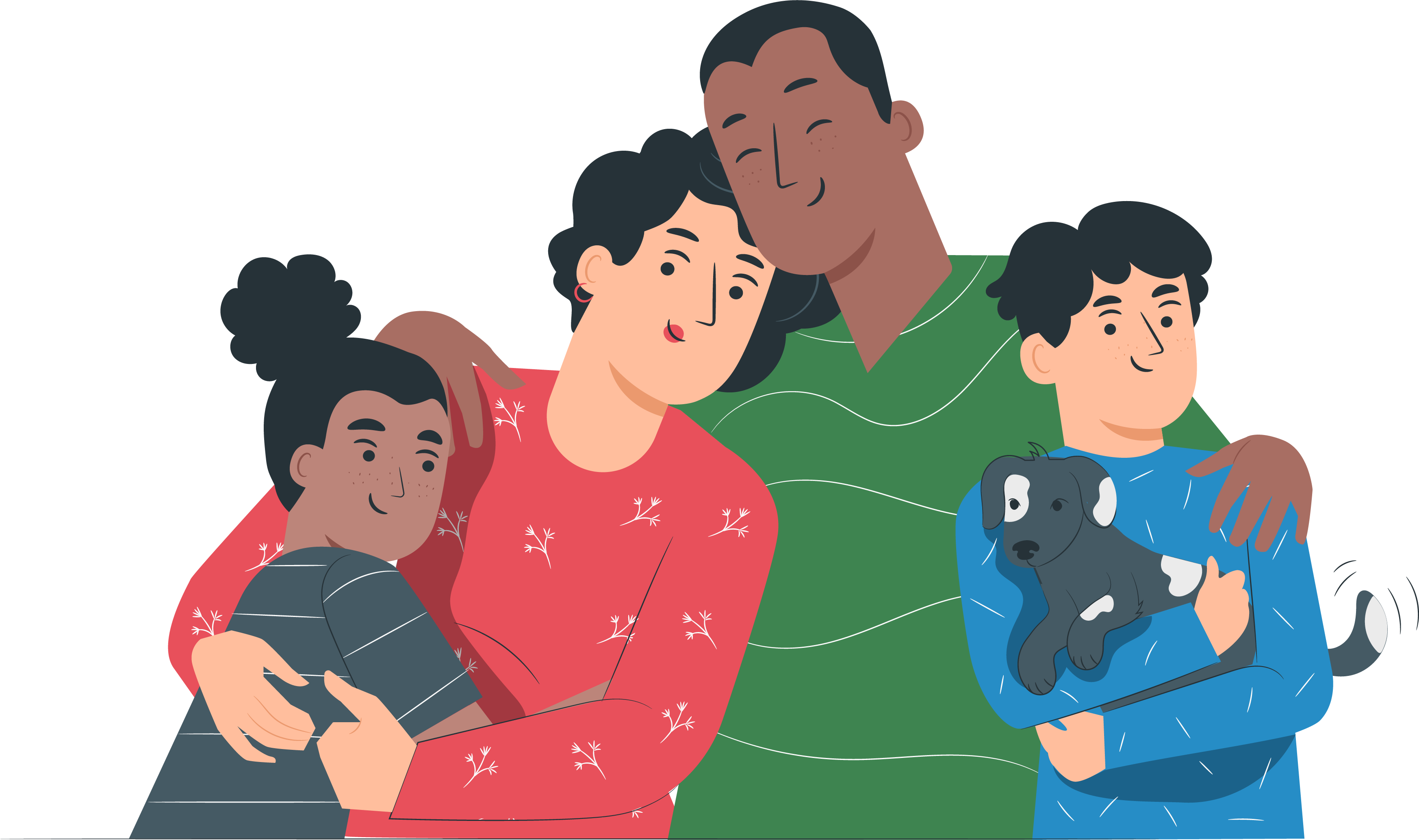 Second booster forecasting Covid-19 vaccination17 June 2022
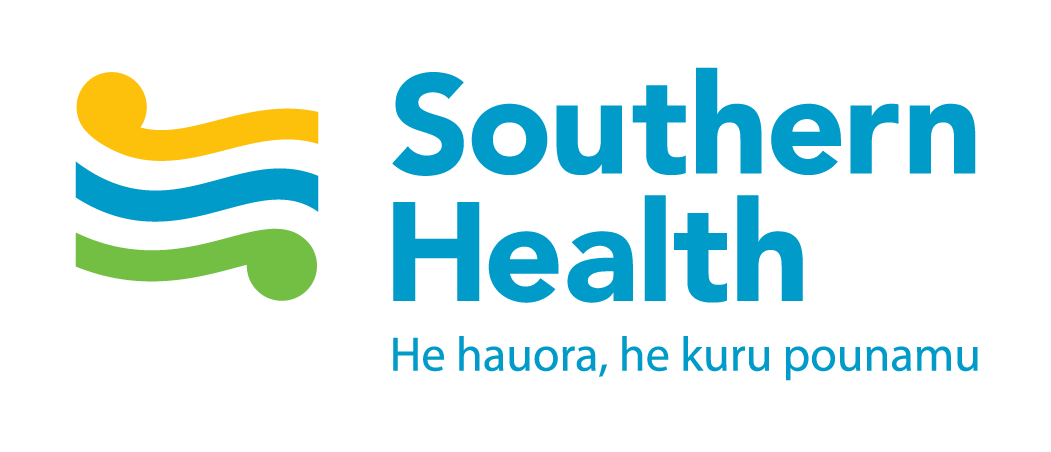 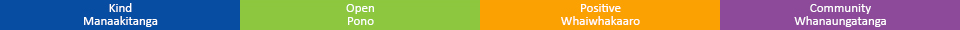 COVID-19 second booster
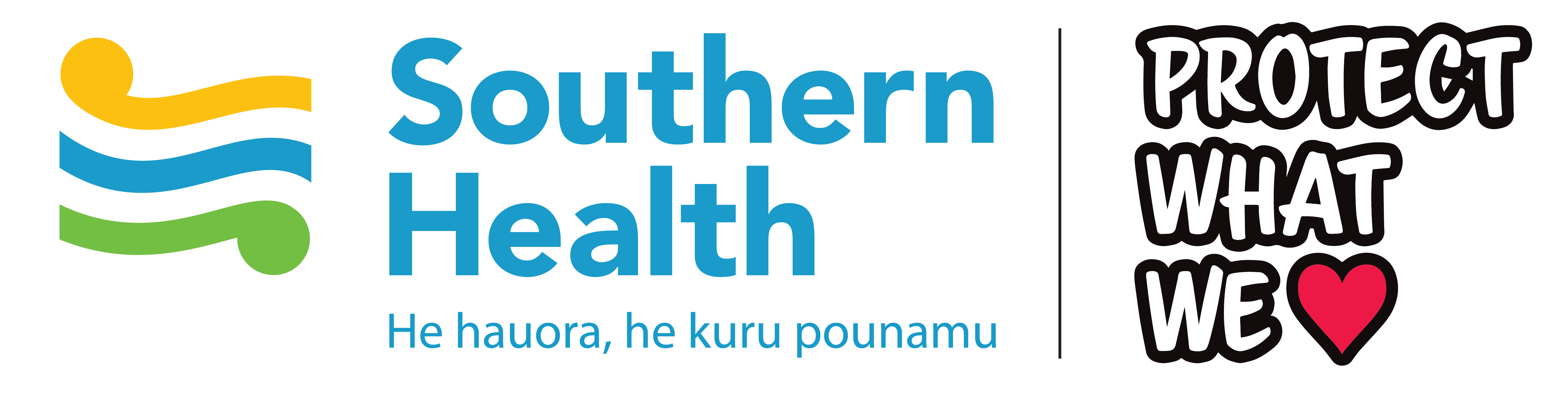 Six month interval from first booster 
Proposed eligibility includes 
People aged 65+
Māori and Pacific peoples aged 50+
Residents of aged care and disability care facilities 
Severely immunocompromised people
New: Additional proposed eligibility cohorts (details to follow)
New legislation expected to be in effect from end-June, with second booster announced in the next few weeks
In the meantime, if clinical circumstances warrant, people can access a 2nd booster ‘off-label’ provided consent is obtained, and an authorised prescriber is willing to prescribe it.
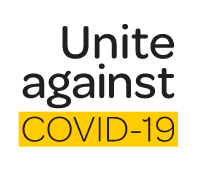 [Speaker Notes: Emma to present]
COVID-19 second booster forecasting
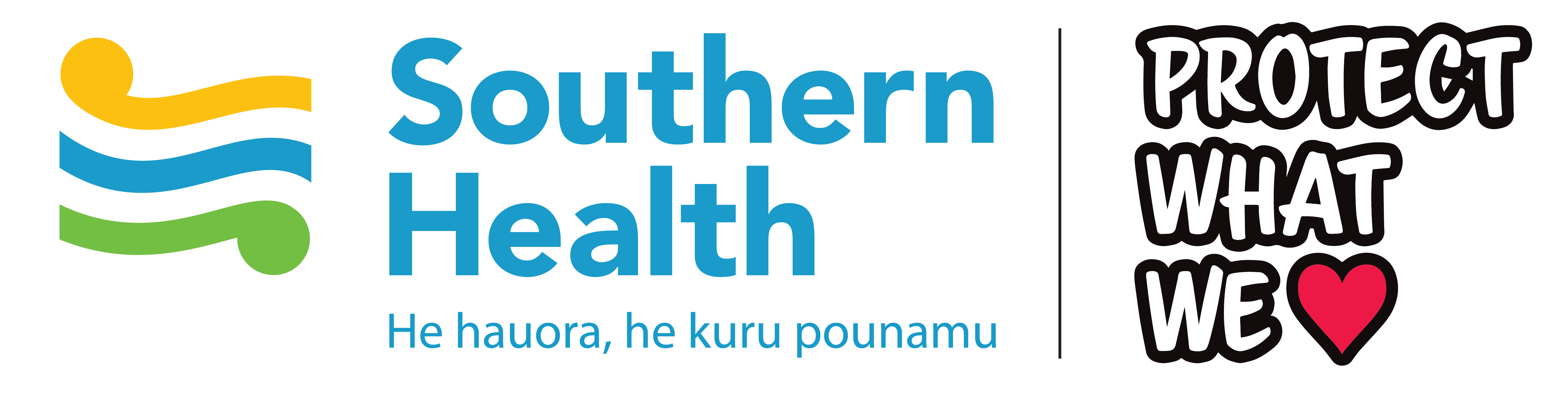 The following slide set represents the new proposed cohorts for second booster, including:
  People aged 65+
  Māori and Pacific peoples aged 50+
  Residents of aged care and disability care facilities 
  Severely immunocompromised people
  New: Additional proposed eligibility cohorts (details to follow)
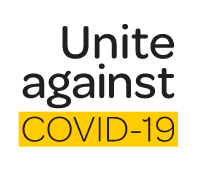 [Speaker Notes: Emma to present]
COVID-19 second booster expanded
eligibility – by TA
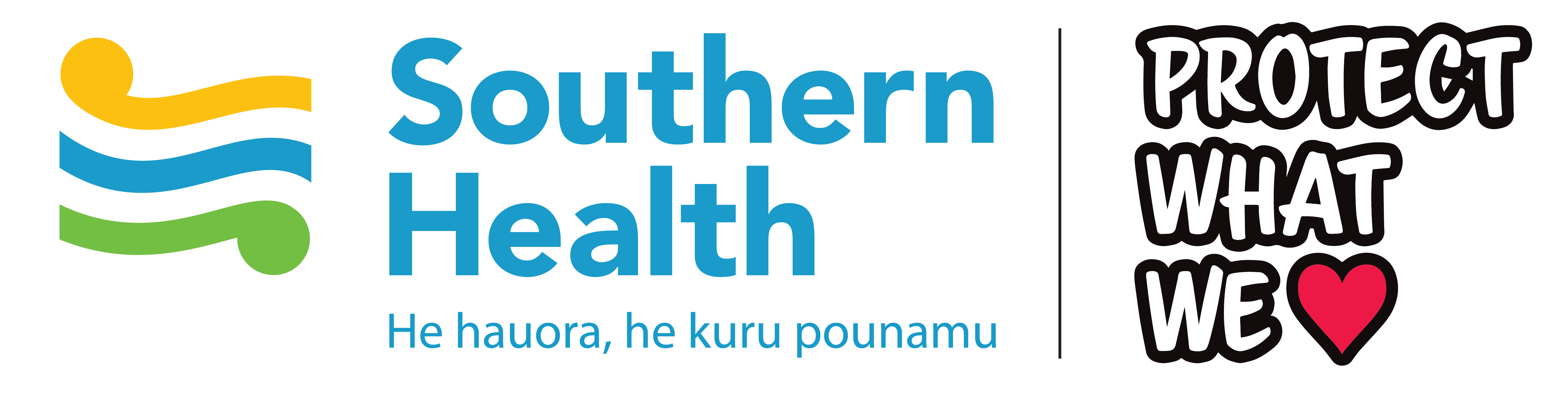 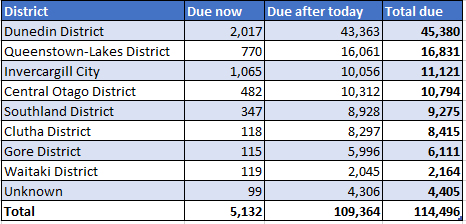 MoH has yet to announce eligibility criteria. Numbers are estimations of second booster eligibility only. 
People who have not received a first booster are not represented in this forecast demand.
Covid infection rates will flatten 2nd booster demand, it is difficult to predict this accurately due to under-reporting of infections
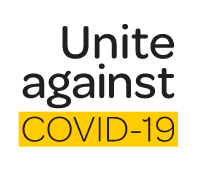 [Speaker Notes: MoH has yet to announce eligibility criteria for the 2nd booster.]
COVID-19 second booster expanded forecast - Southern
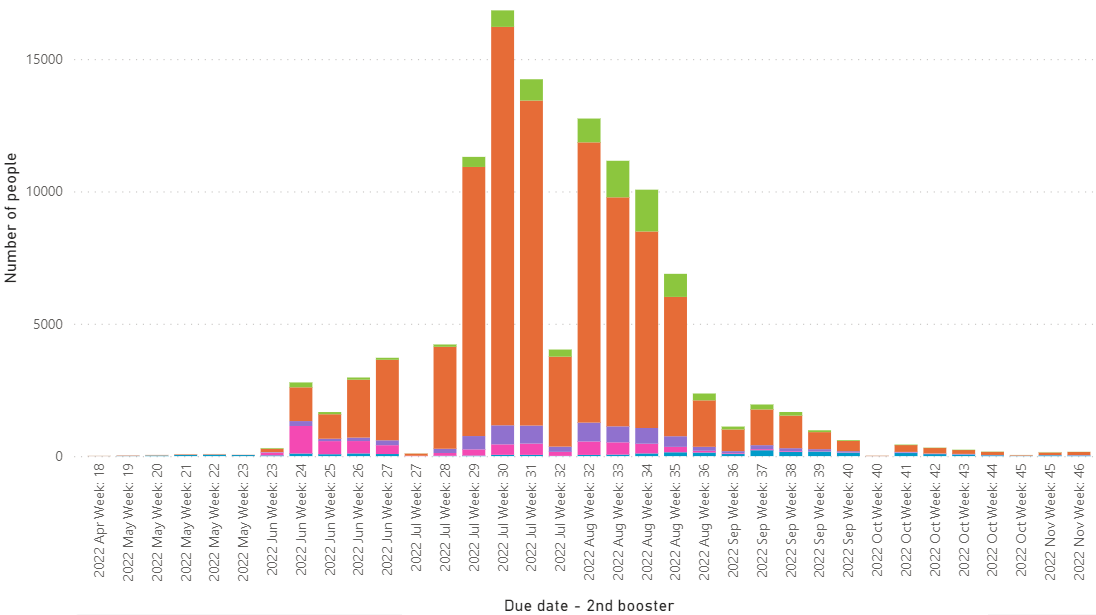 [Speaker Notes: People who have not received a first booster are not represented in this forecast demand]
Second booster – Central Otago expanded forecast
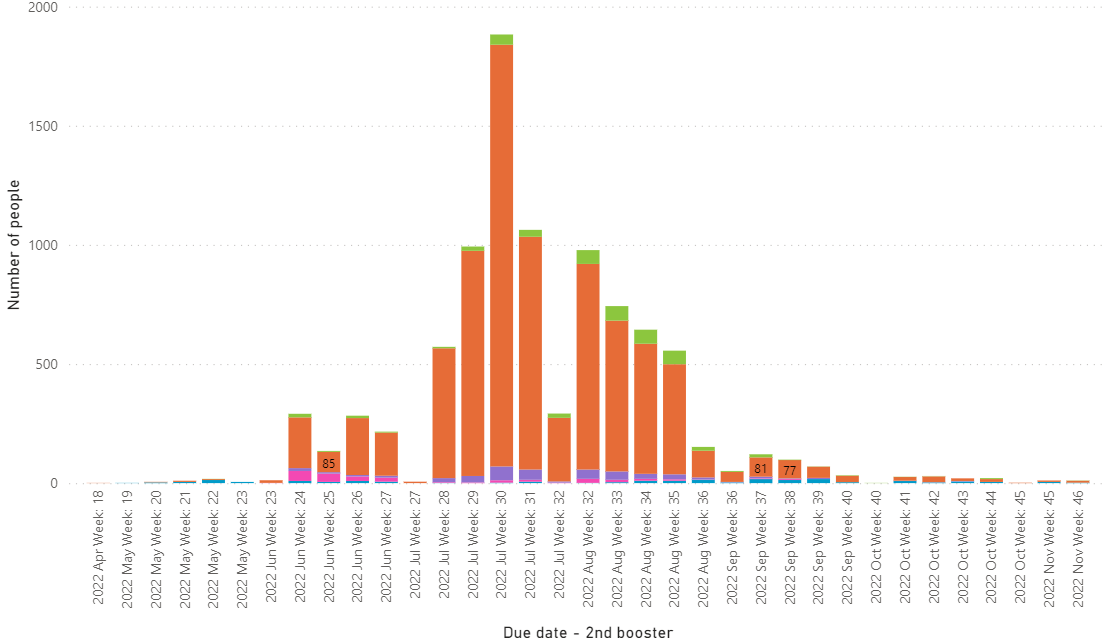 [Speaker Notes: The MoH has yet to announce eligibility criteria for the 2nd booster. 
This data shows demand based on an assumption that groups 1 (border workers) and 2 (health worker) may be eligible (green).]
Second booster – Clutha expanded forecast
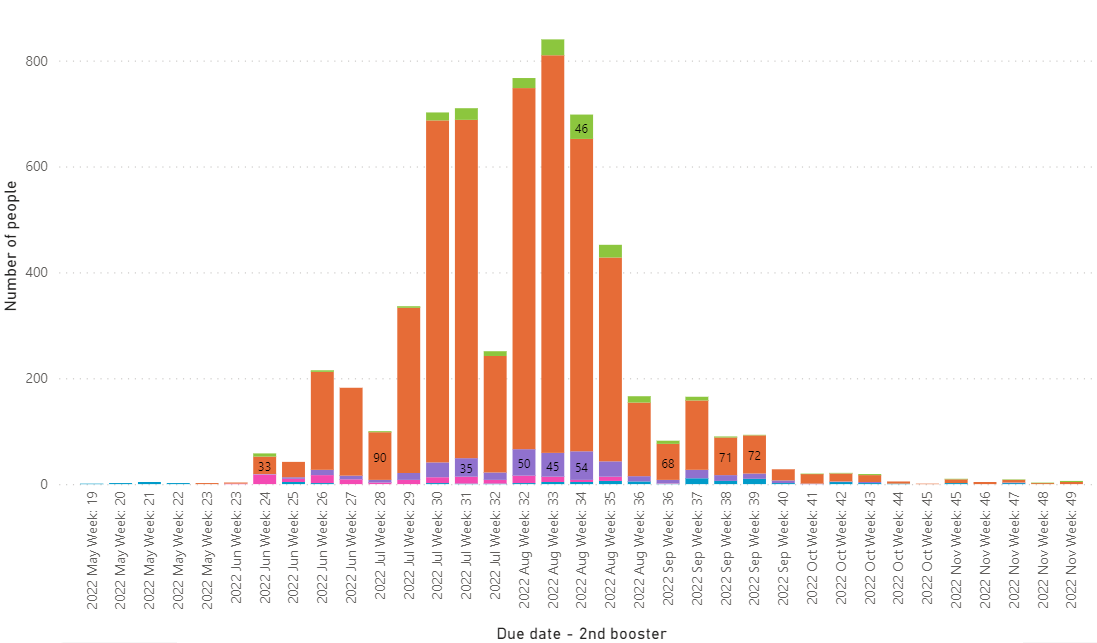 [Speaker Notes: The MoH has yet to announce eligibility criteria for the 2nd booster. 
This data shows demand based on an assumption that groups 1 (border workers) and 2 (health worker) may be eligible (green).]
Second booster – Dunedin expanded forecast
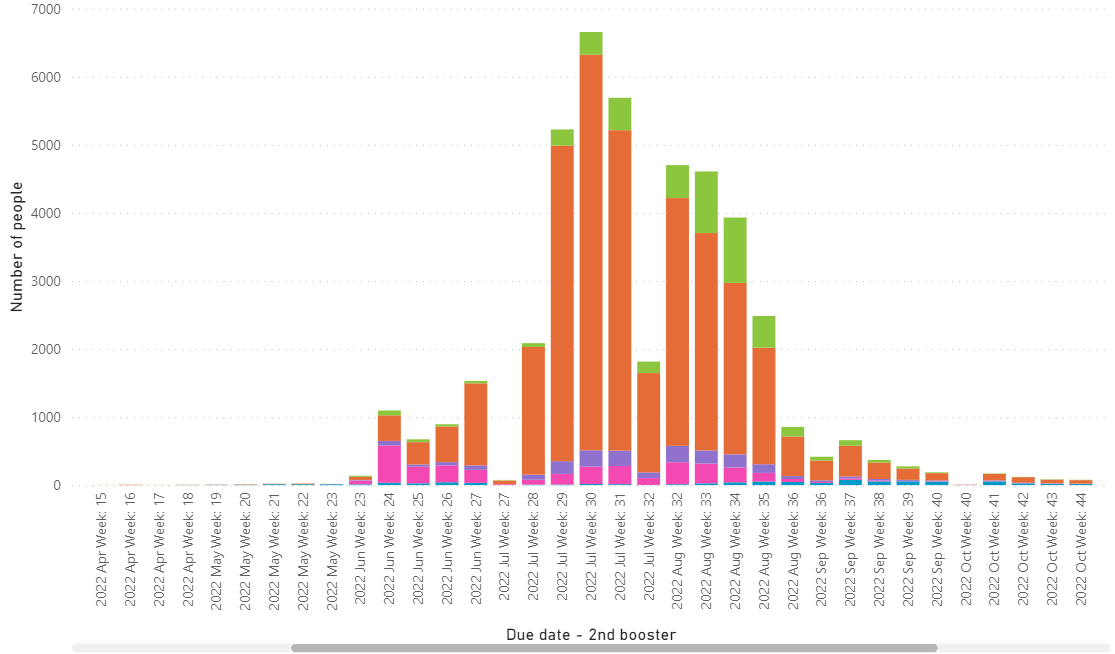 [Speaker Notes: The MoH has yet to announce eligibility criteria for the 2nd booster. 
This data shows demand based on an assumption that groups 1 (border workers) and 2 (health worker) may be eligible (green).]
Second booster – Gore expanded forecast
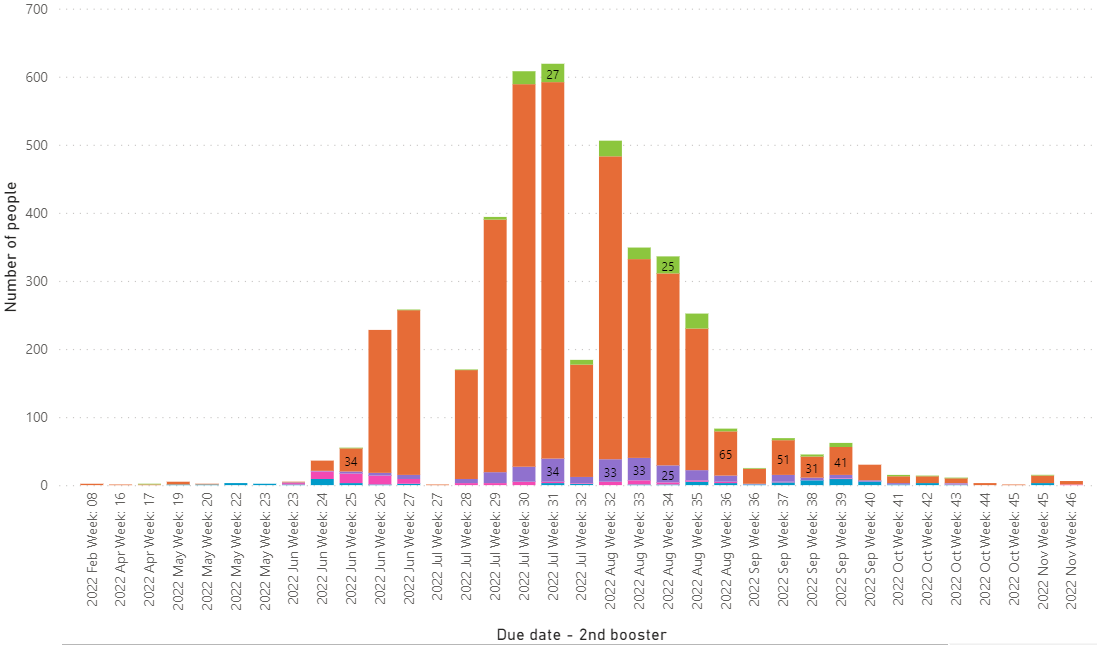 [Speaker Notes: The MoH has yet to announce eligibility criteria for the 2nd booster. 
This data shows demand based on an assumption that groups 1 (border workers) and 2 (health worker) may be eligible (green).]
Second booster – Invercargill expanded forecast
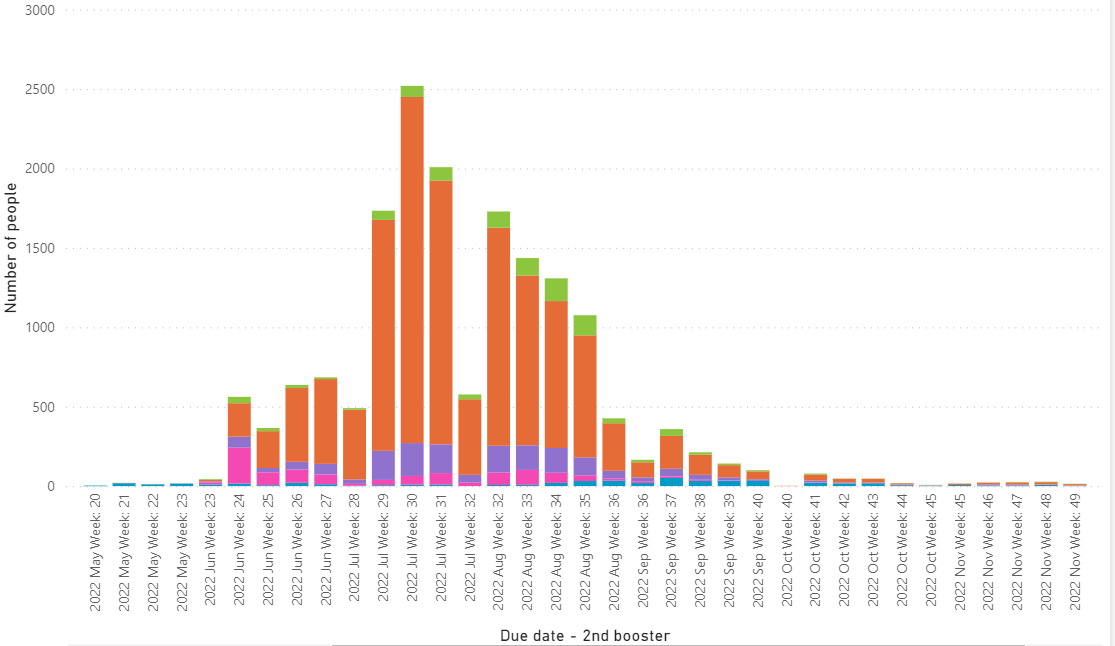 [Speaker Notes: The MoH has yet to announce eligibility criteria for the 2nd booster. 
This data shows demand based on an assumption that groups 1 (border workers) and 2 (health worker) may be eligible (green).]
Second booster – Q’town Lakes expanded forecast
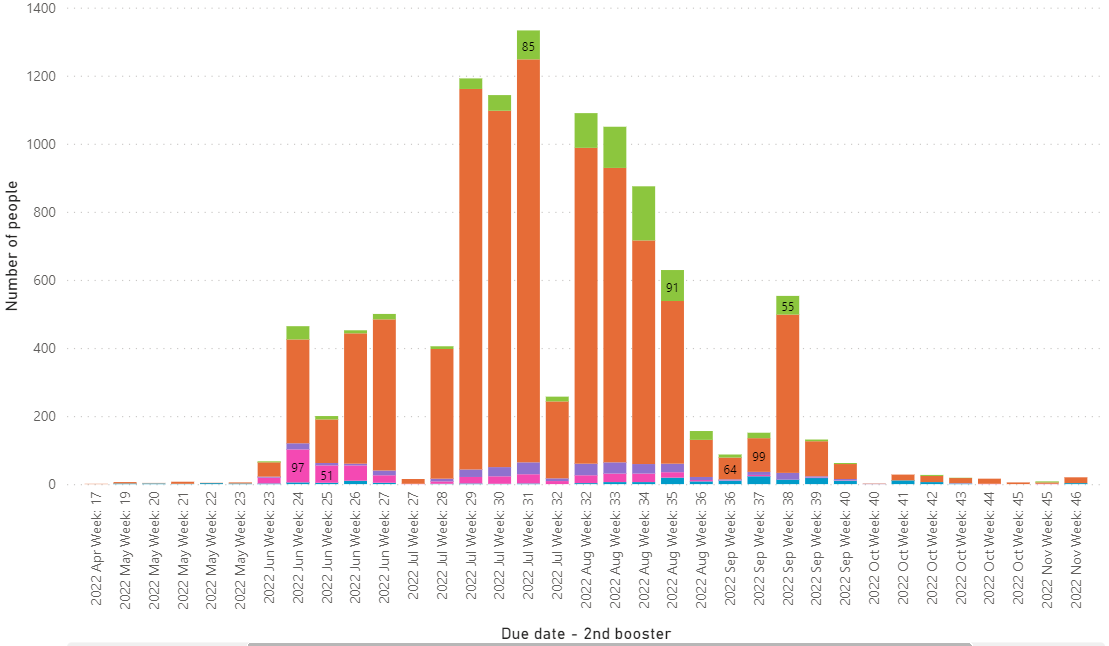 [Speaker Notes: The MoH has yet to announce eligibility criteria for the 2nd booster. 
This data shows demand based on an assumption that groups 1 (border workers) and 2 (health worker) may be eligible (green).]
Second booster – Southland expanded forecast
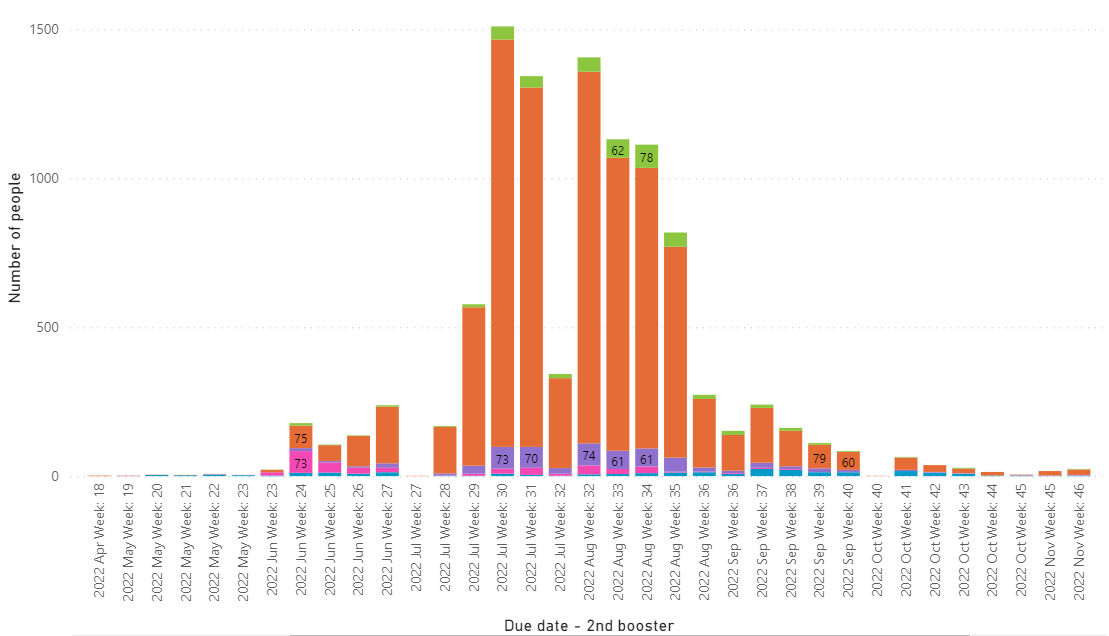 [Speaker Notes: The MoH has yet to announce eligibility criteria for the 2nd booster. 
This data shows demand based on an assumption that groups 1 (border workers) and 2 (health worker) may be eligible (green).]
Second booster – Waitaki expanded forecast
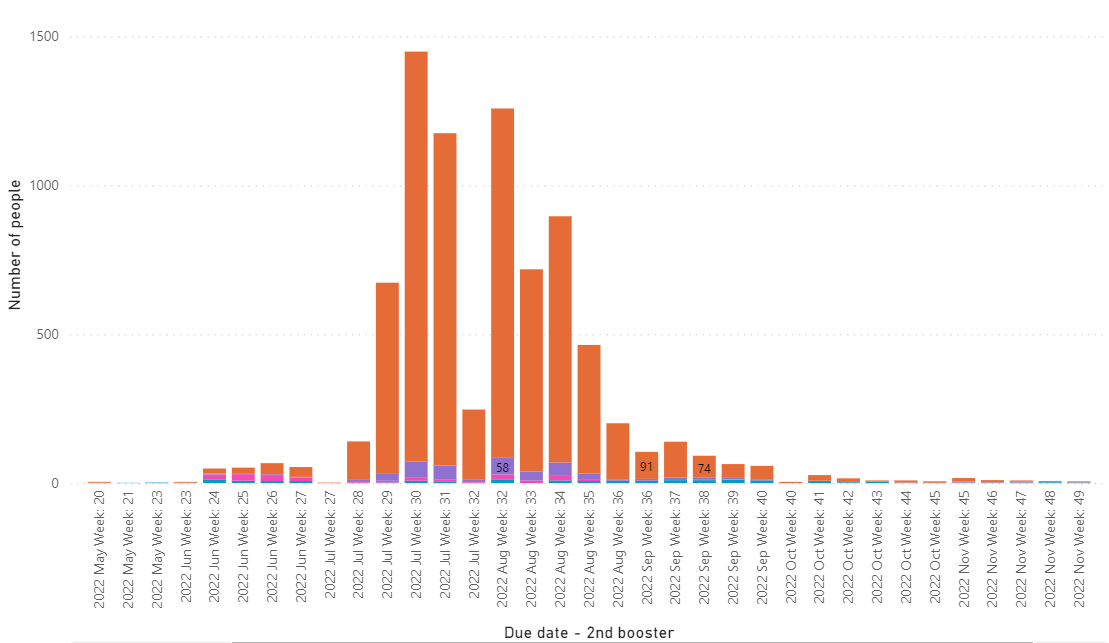 [Speaker Notes: The MoH has yet to announce eligibility criteria for the 2nd booster. 
This data shows demand based on an assumption that groups 1 (border workers) and 2 (health worker) may be eligible (green).]
COVID-19 second booster forecasting
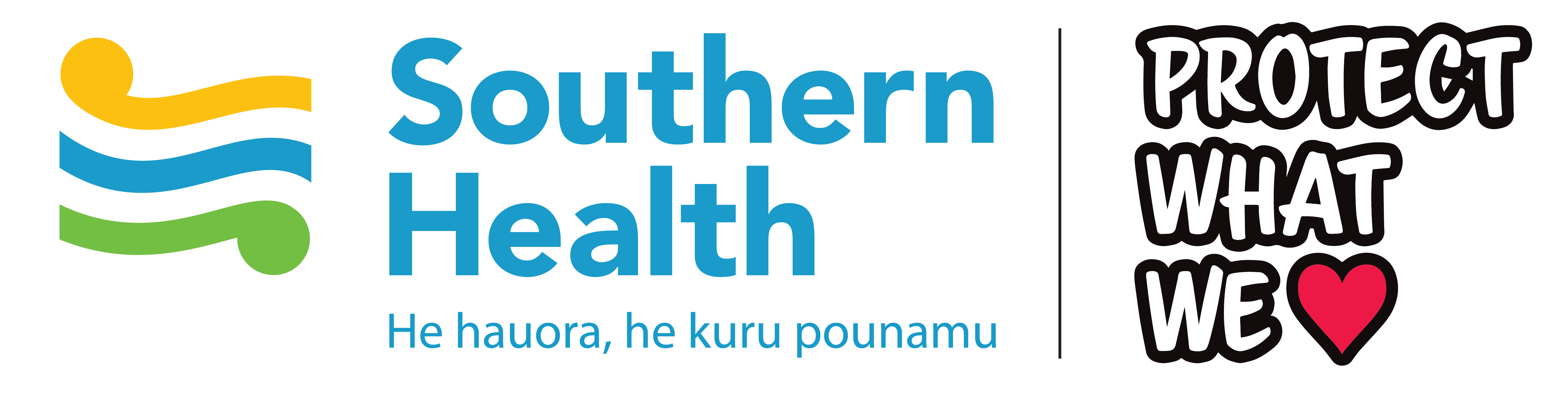 For your reference and comparison, the following slide set represents the original proposed cohorts for second booster, including:
  People aged 65+
  Māori and Pacific peoples aged 50+
  Residents of aged care and disability care facilities 
  Severely immunocompromised people
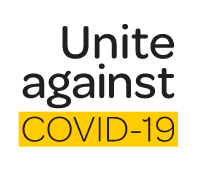 [Speaker Notes: Emma to present]
Second booster original forecast - Southern
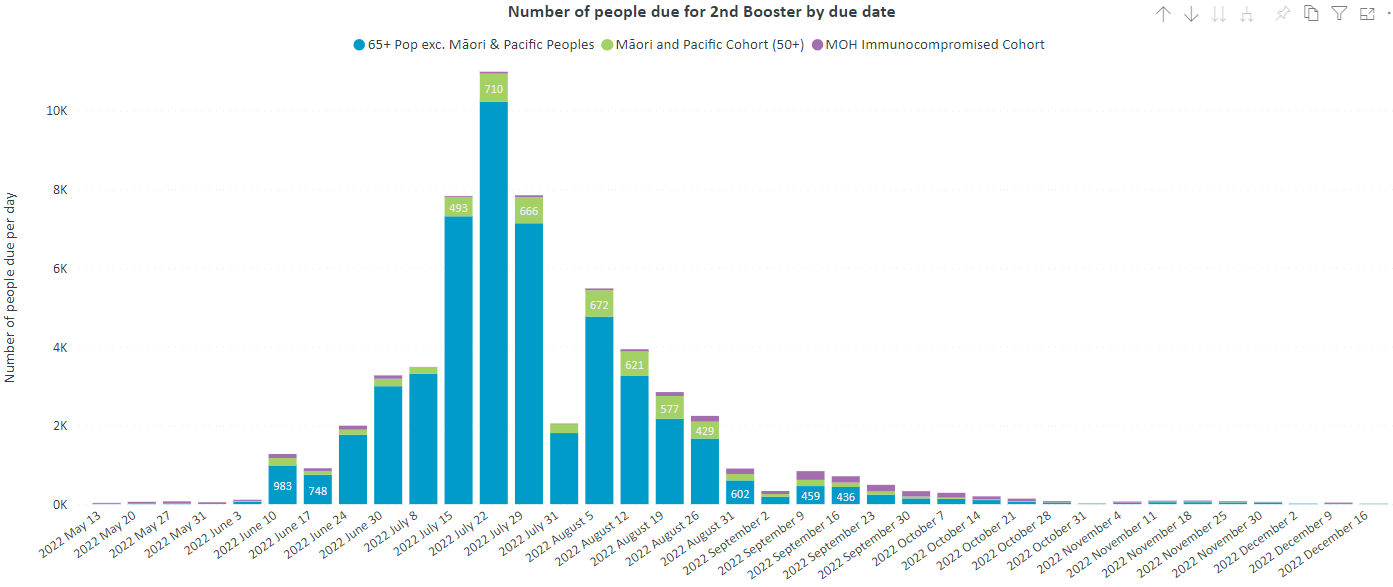 [Speaker Notes: The MoH has yet to announce eligibility criteria for the 2nd booster. 
This data shows demand based on an assumption that groups 1 (border workers) and 2 (health worker) may be eligible (green).]
COVID-19 original second booster eligibility 
– by TA
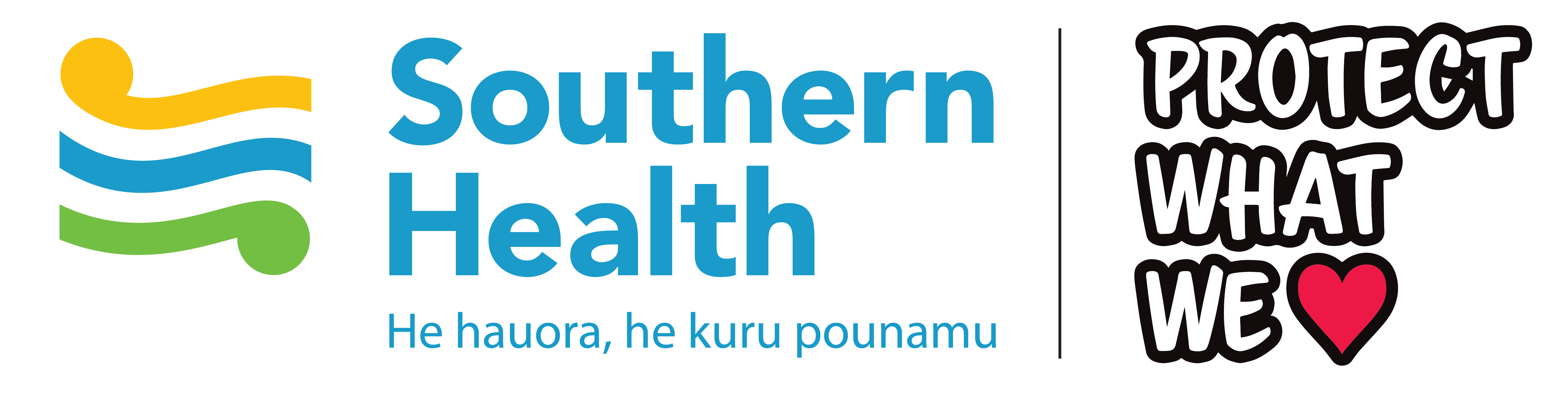 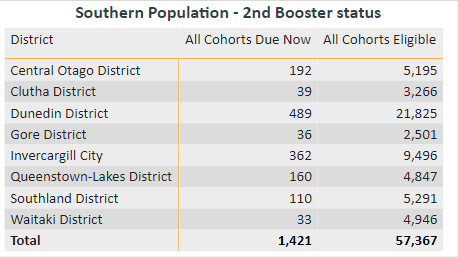 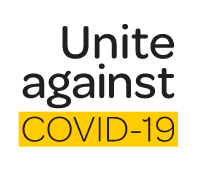 Covid infection rates will flatten 2nd booster demand, it is difficult to predict this accurately due to under-reporting of infections
[Speaker Notes: MoH has yet to announce eligibility criteria for the 2nd booster. This data shows potential demand if cohorts are eligible.]
Second booster – original Central Otago forecast
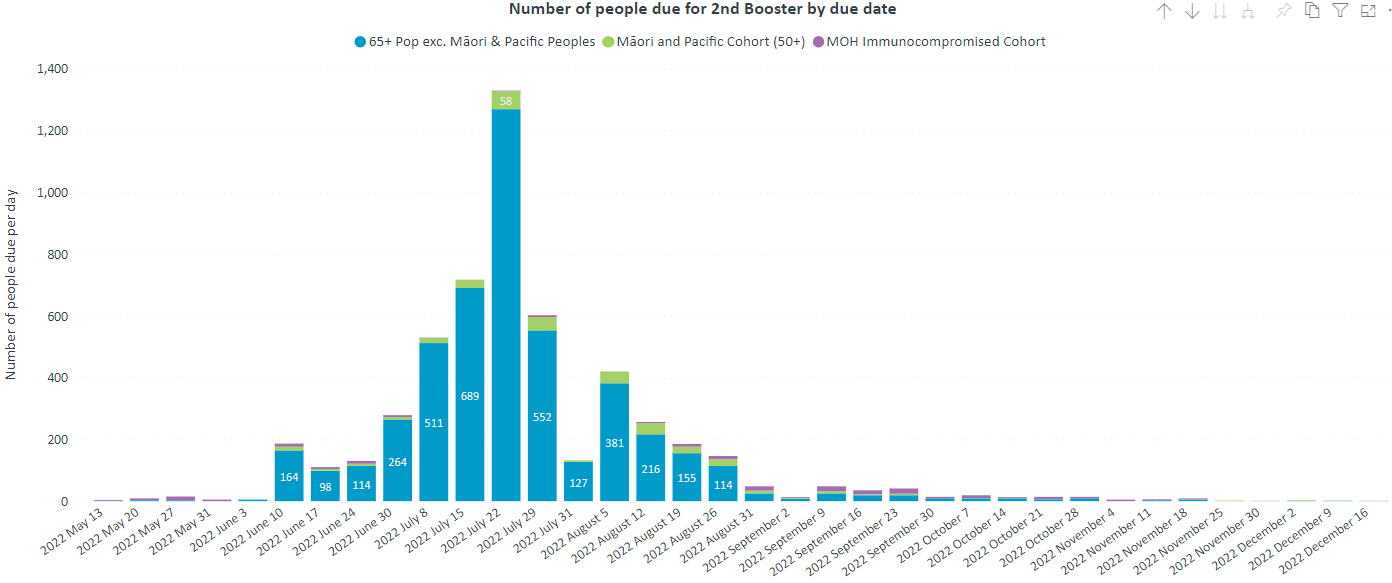 [Speaker Notes: The MoH has yet to announce eligibility criteria for the 2nd booster. 
This data shows demand based on an assumption that groups 1 (border workers) and 2 (health worker) may be eligible (green).]
Second booster – original Clutha forecast
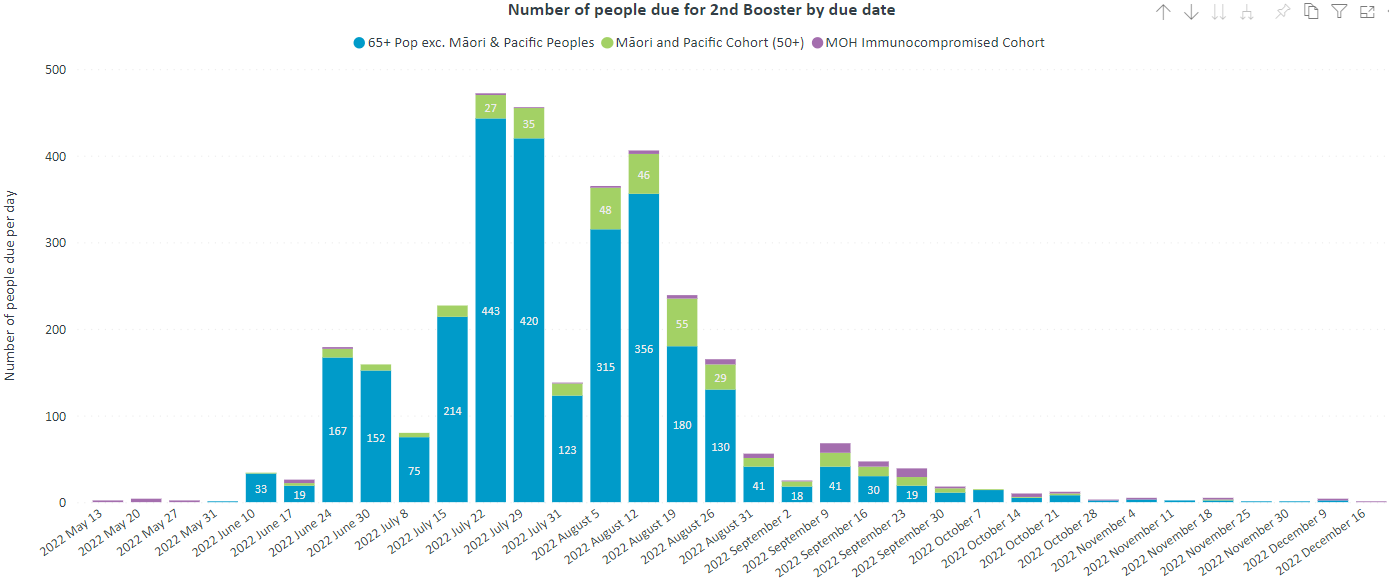 [Speaker Notes: The MoH has yet to announce eligibility criteria for the 2nd booster. 
This data shows demand based on an assumption that groups 1 (border workers) and 2 (health worker) may be eligible (green).]
Second booster – original Dunedin forecast
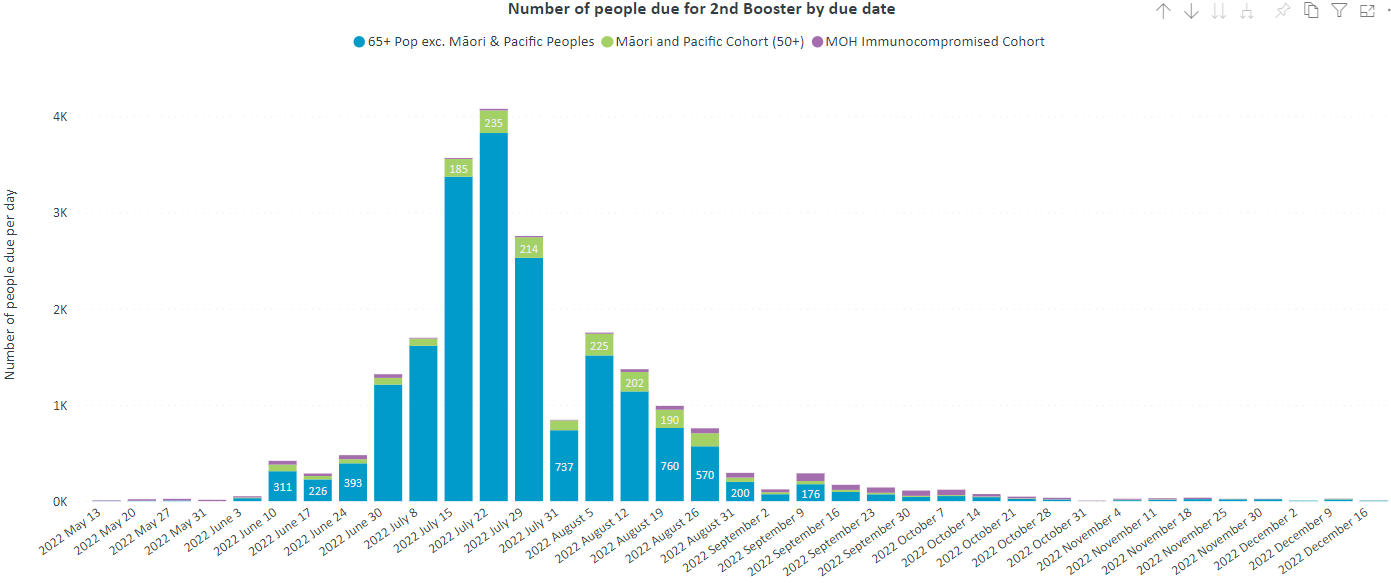 [Speaker Notes: The MoH has yet to announce eligibility criteria for the 2nd booster. 
This data shows demand based on an assumption that groups 1 (border workers) and 2 (health worker) may be eligible (green).]
Second booster – original Gore forecast
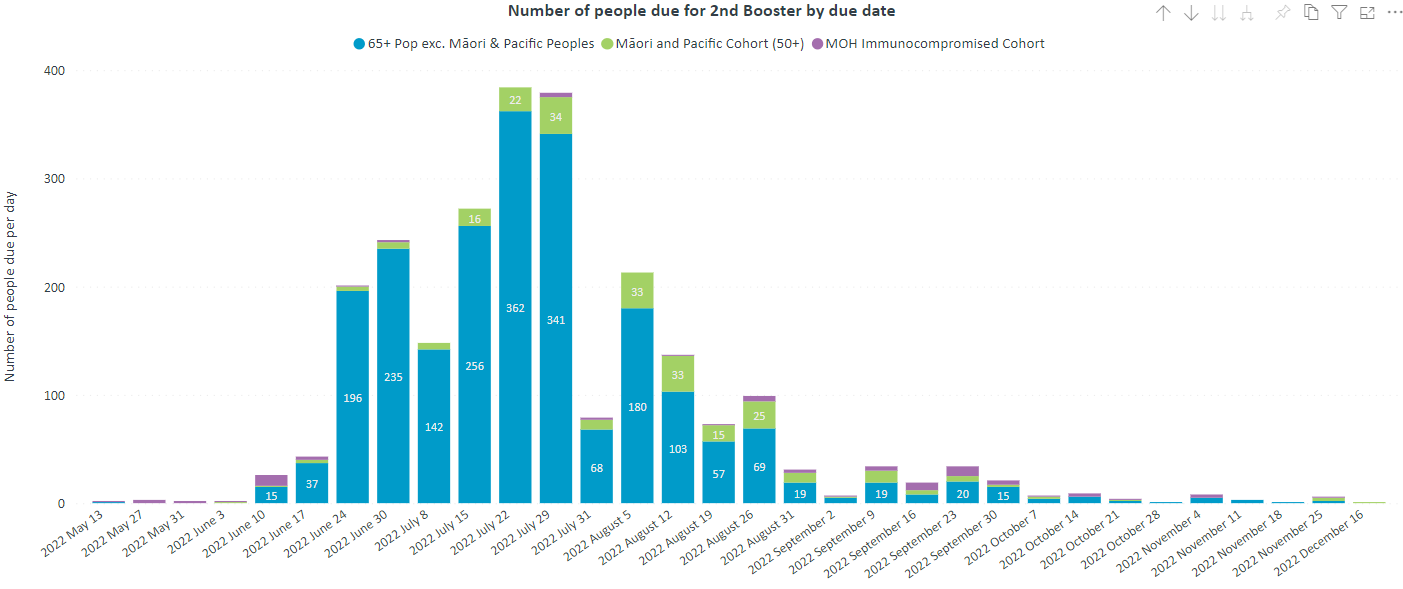 [Speaker Notes: The MoH has yet to announce eligibility criteria for the 2nd booster. 
This data shows demand based on an assumption that groups 1 (border workers) and 2 (health worker) may be eligible (green).]
Second booster – original Invercargill forecast
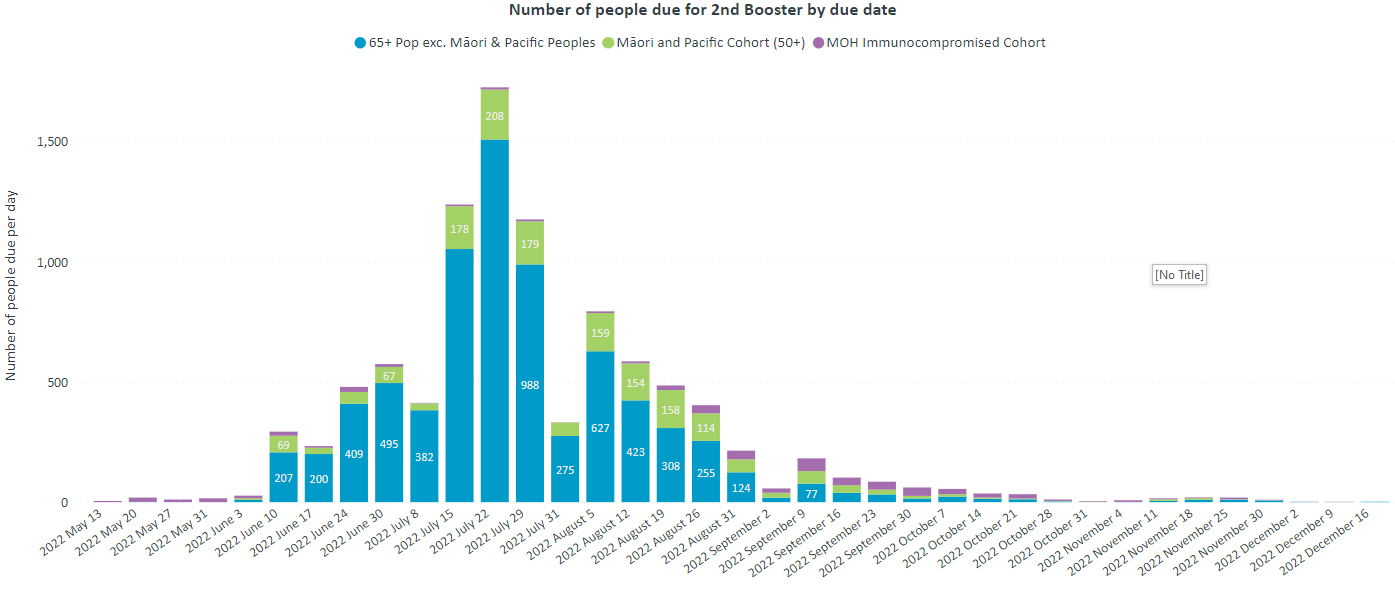 [Speaker Notes: The MoH has yet to announce eligibility criteria for the 2nd booster. 
This data shows demand based on an assumption that groups 1 (border workers) and 2 (health worker) may be eligible (green).]
Second booster – original Q’town Lakes forecast
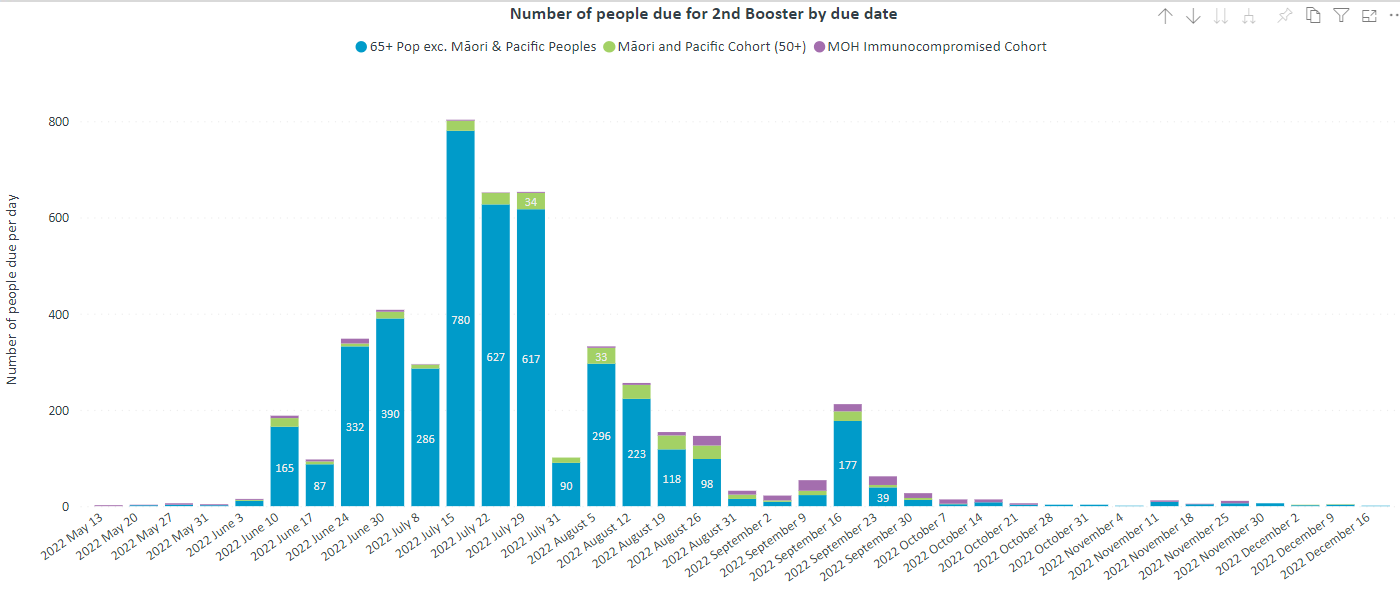 [Speaker Notes: The MoH has yet to announce eligibility criteria for the 2nd booster. 
This data shows demand based on an assumption that groups 1 (border workers) and 2 (health worker) may be eligible (green).]
Second booster – original Southland forecast
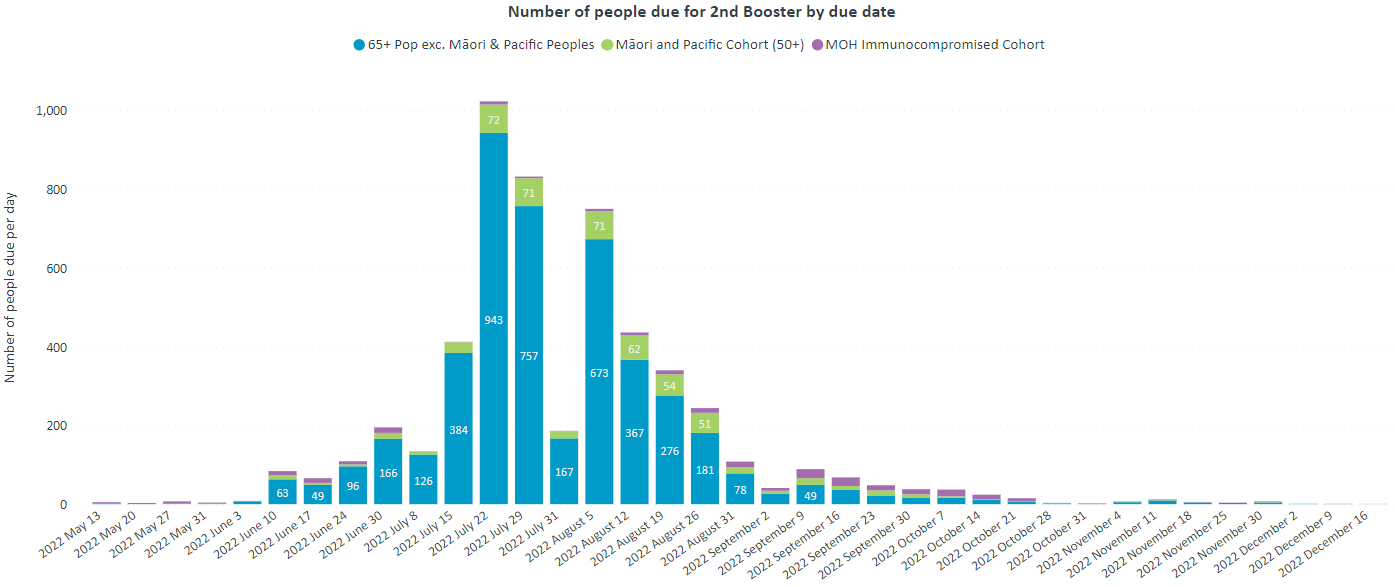 [Speaker Notes: The MoH has yet to announce eligibility criteria for the 2nd booster. 
This data shows demand based on an assumption that groups 1 (border workers) and 2 (health worker) may be eligible (green).]
Second booster – original Waitaki forecast
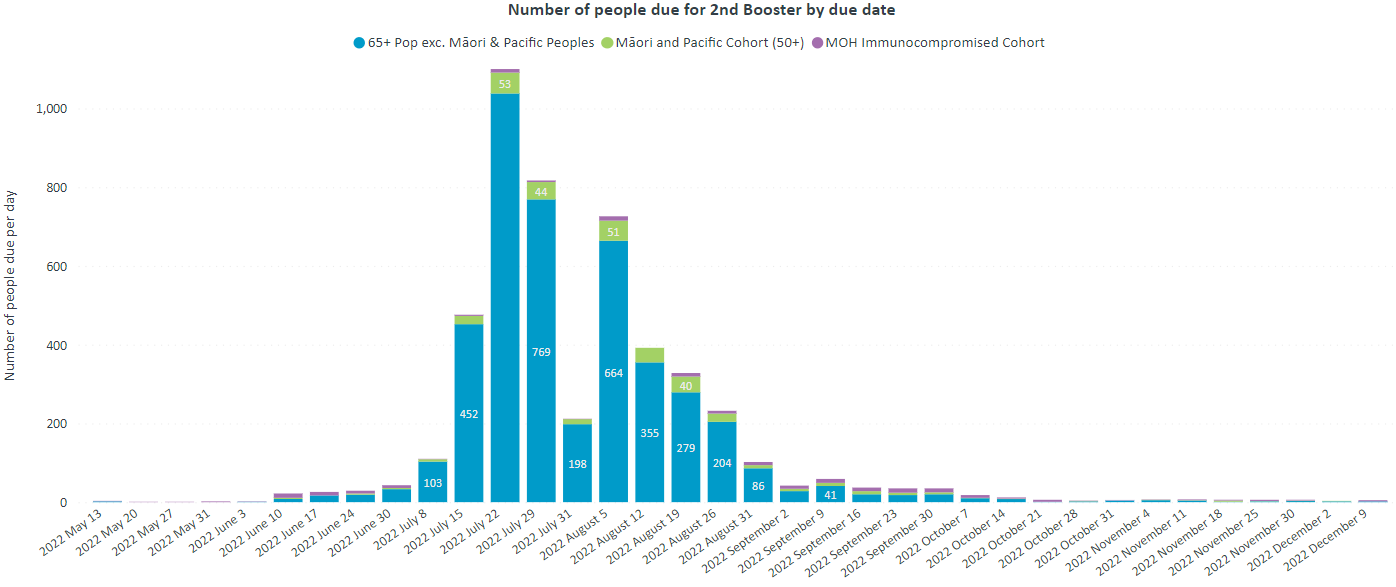 [Speaker Notes: The MoH has yet to announce eligibility criteria for the 2nd booster. 
This data shows demand based on an assumption that groups 1 (border workers) and 2 (health worker) may be eligible (green).]
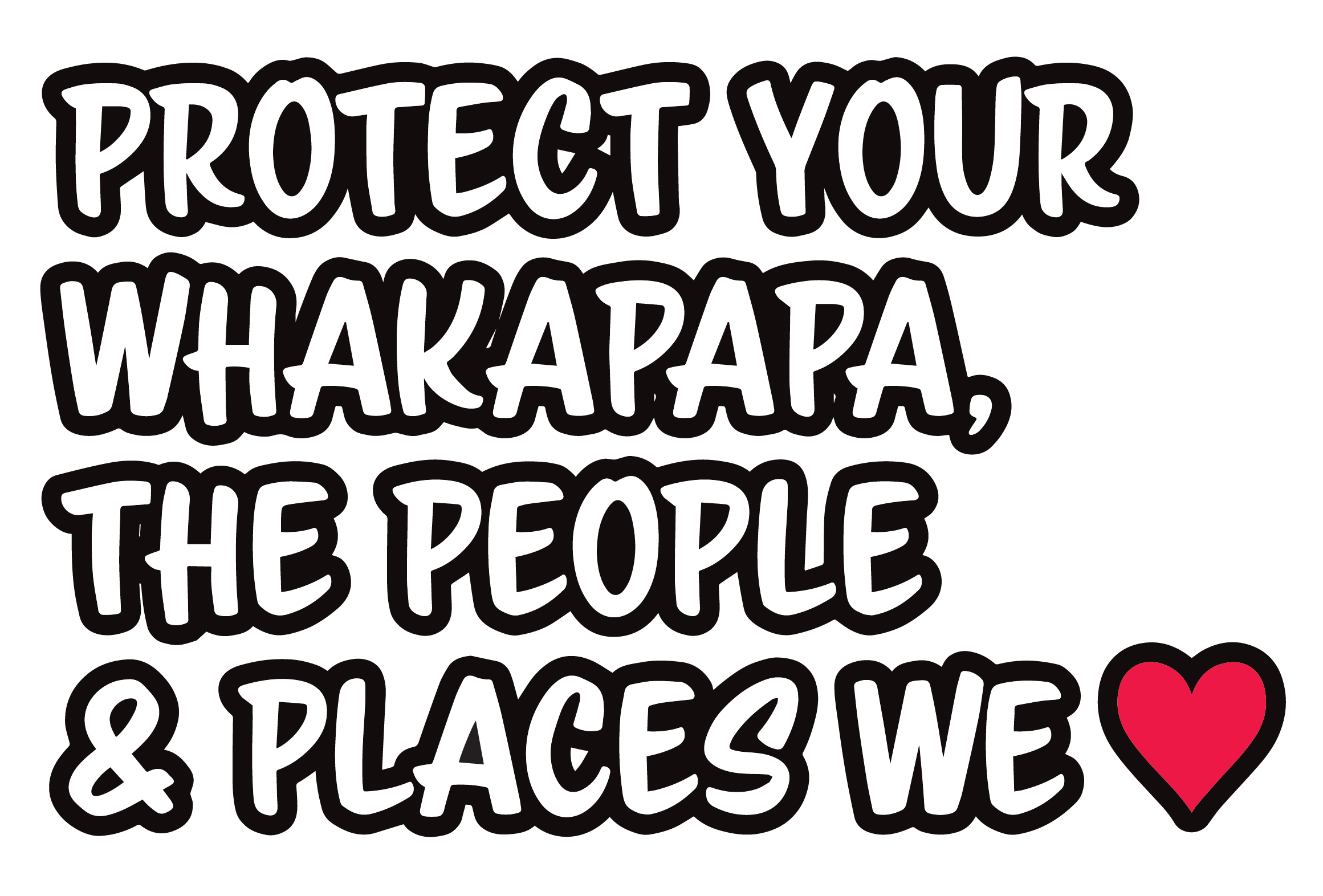 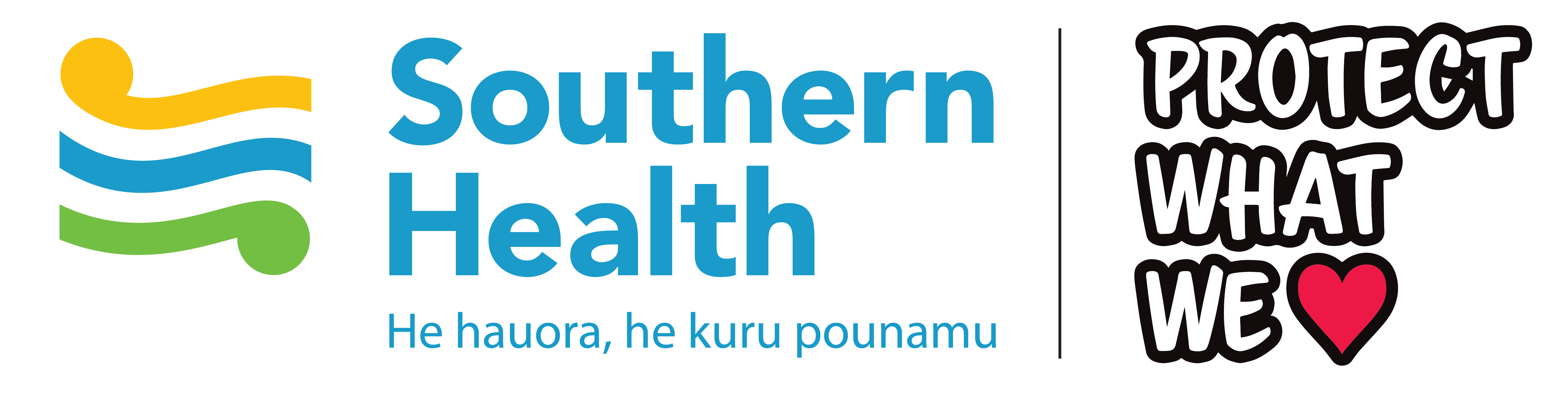 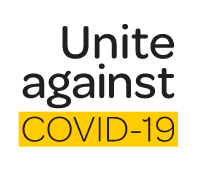